Vocabulary review/4th Grade Gastronomy
Name: _________________Date: ____Class: 4th:___
Clase del 30 de Marzo al 3 de Abril
AE04: Reconocer y utilizar vocabulario de cocina.
Instrucciones: Leer y completar PPT. Reenviar a su profesor de asignatura.
Sergio Masciocchi: smasciocchib@gmail.com
VOCABULARY
Here are some verbs we usually use in the kitchen along with a picture for each one in order to help you understand their meaning.

Aquí hay algunos verbos de uso cotidiano en la cocina junto con una imagen para cada uno, que te ayudara a comprender su significado.
KITCHEN
ACTIONS
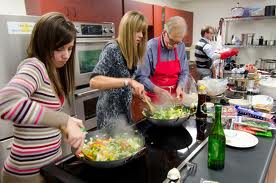 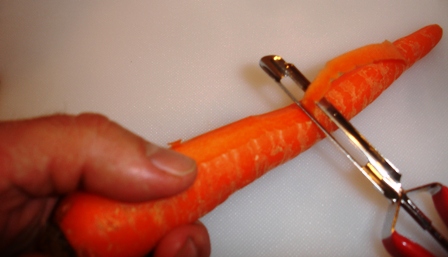 PEEL
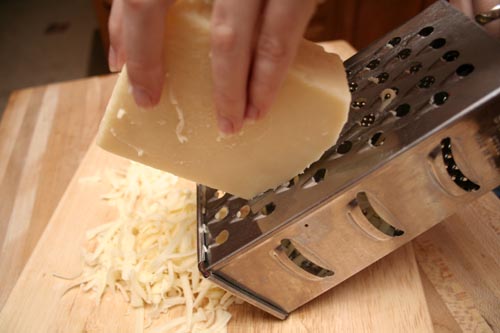 GRATE
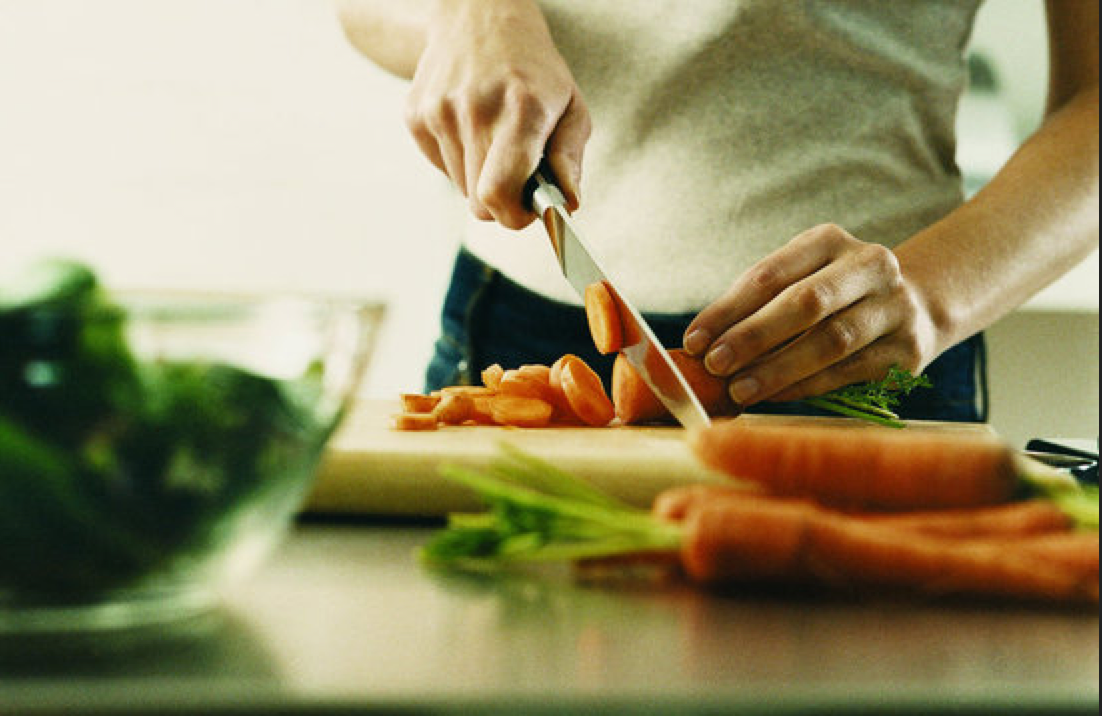 CUT
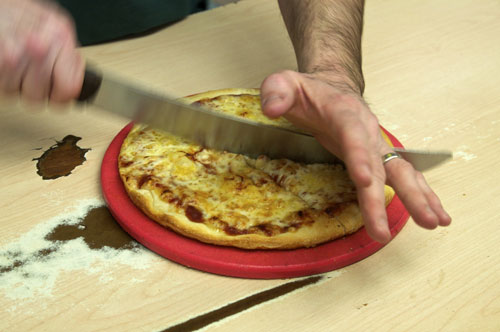 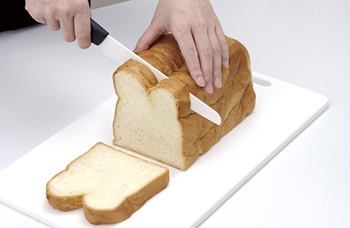 SLICE
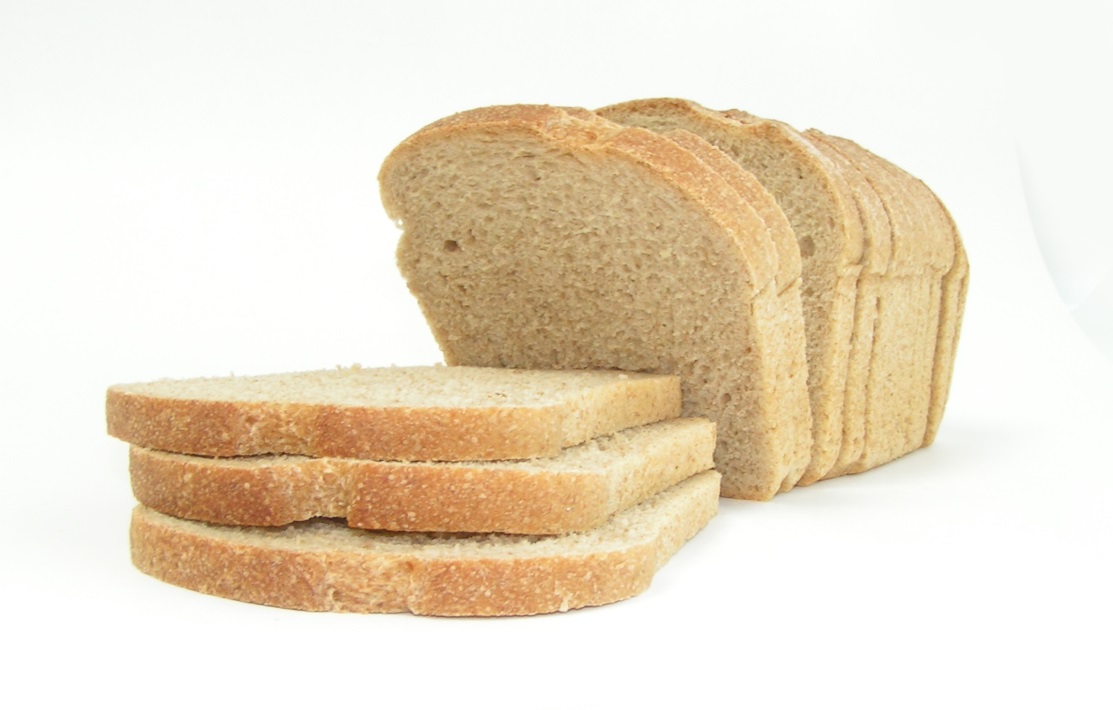 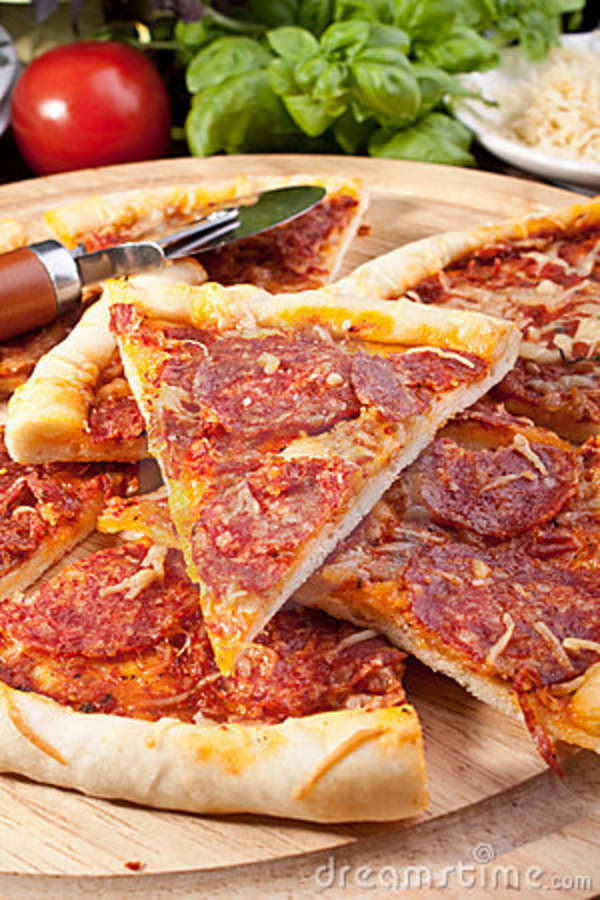 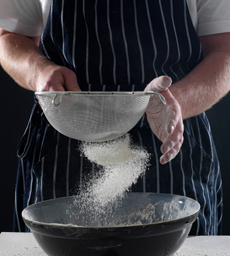 SIEVE
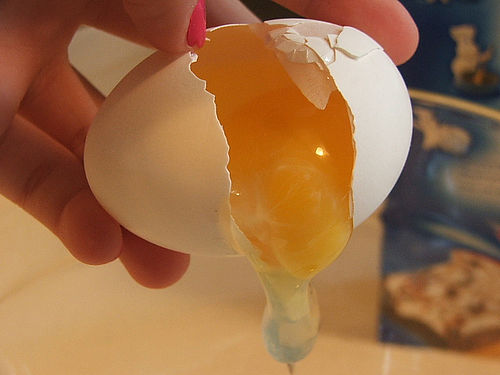 BREAK
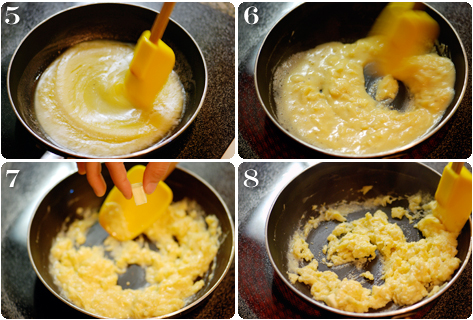 SCRAMBLE
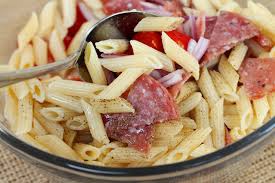 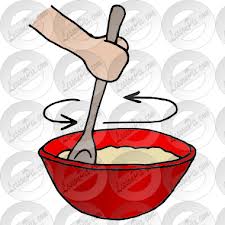 STIR
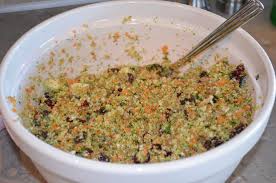 knead
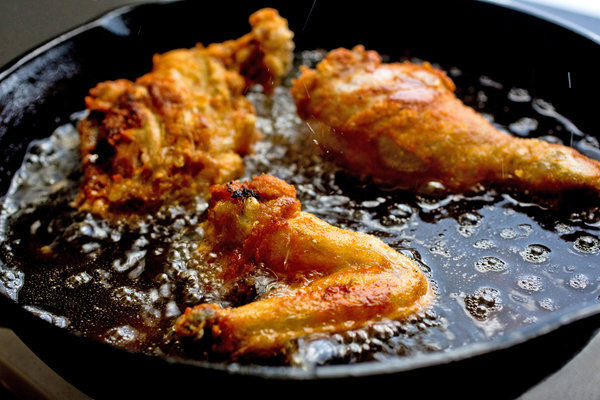 FRY
BOIL
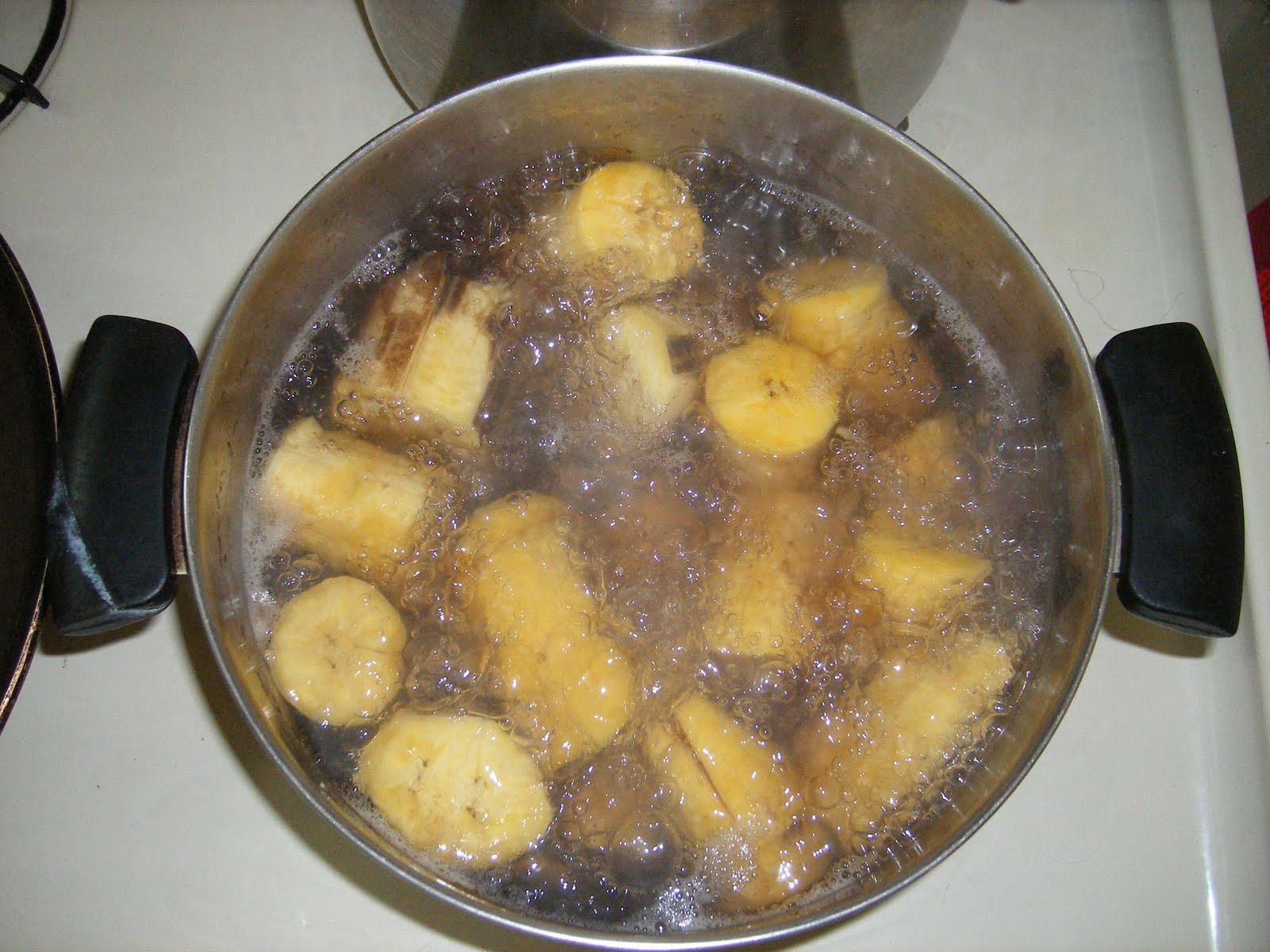 ADD
Now write the translation for each word.Ahora escribe la traducción para cada palabra.
Peel:
Grate:
Cut:
Slice:
Sieve:
Break:
Scramble:
Stir:
Knead:
Fry:
Boil:
Add: